Організація дистанційної роботи з дітьми та батькамиу закладах дошкільної освіти
З досвіду роботи вихователя
Харченко Т.А.
КЗ Нікольський ясла-садок №3 «Ромашка»
https://dnz3romashka.e-schools.info
Завдання дистанційної освіти в ЗДО
Головним завданням дистанційного навчання є безперервний розвиток творчих та інтелектуальних здібностей дитини за допомогою відкритого й вільного використання всіх освітніх ресурсів і програм, включно з наявними в Інтернеті.
    Дистанційна форма навчання передбачає наявність доступу до мережі Інтернет, а також технічного забезпечення (комп’ютера, планшет, смартфона тощо).
Вихователь VS карантин
«+» 						«-»
+ Час на самоосвіту		      відсутність можливості подання 
+ Розробка дидактичних 	        нового матеріалу
матеріалів			
+ налагодження взаємозв'язку    відсутність живого спілкування
з батьками
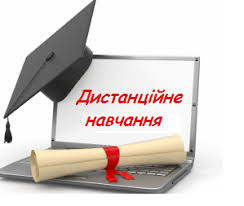 Організація роботи вихователя
Розробити план  ( має відповідати програмі, за якою працює ЗДО)
Налаштування зв'язку з батьками (сайт дитячого садка, Viber, Facebook, тощо.
 МОТИВЦІЯ БАТЬКІВ І ДІТЕЙ.
 Підтримка, допомога (інформаційна).
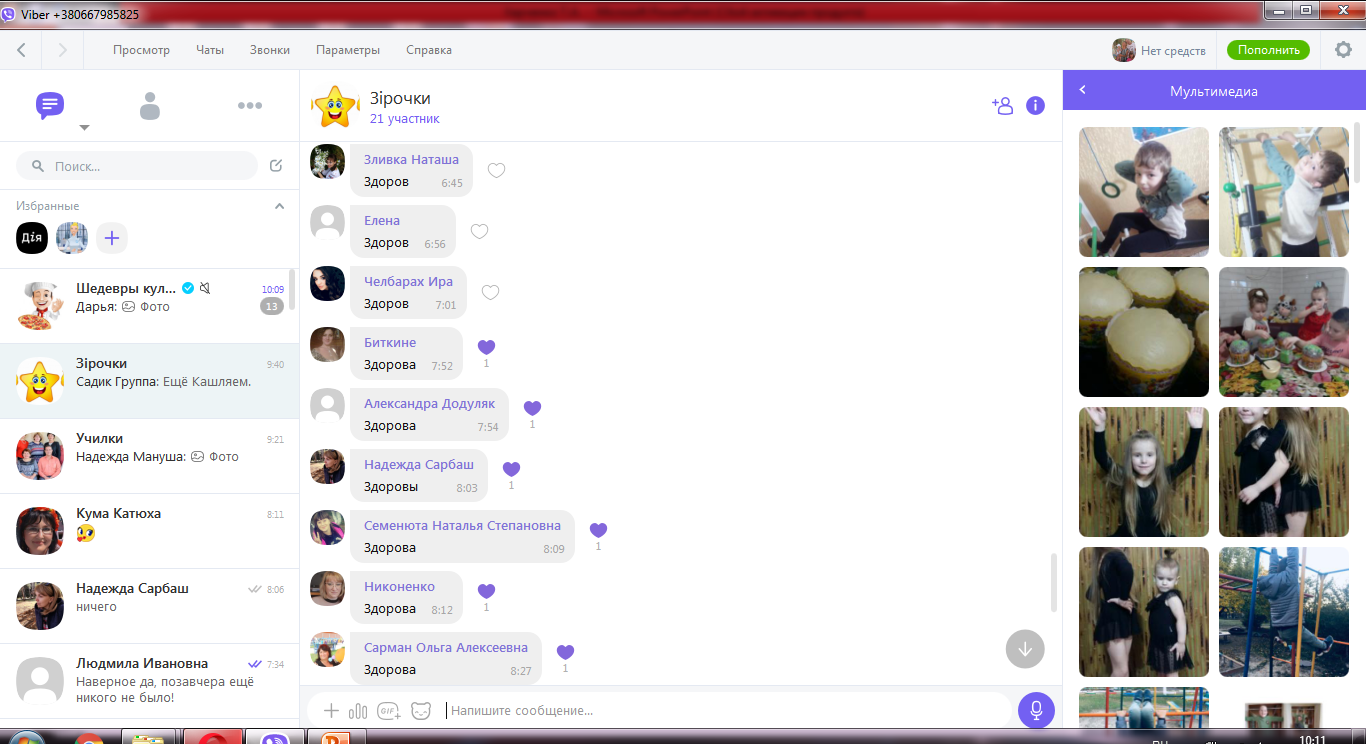 План роботиприклад на 1 день
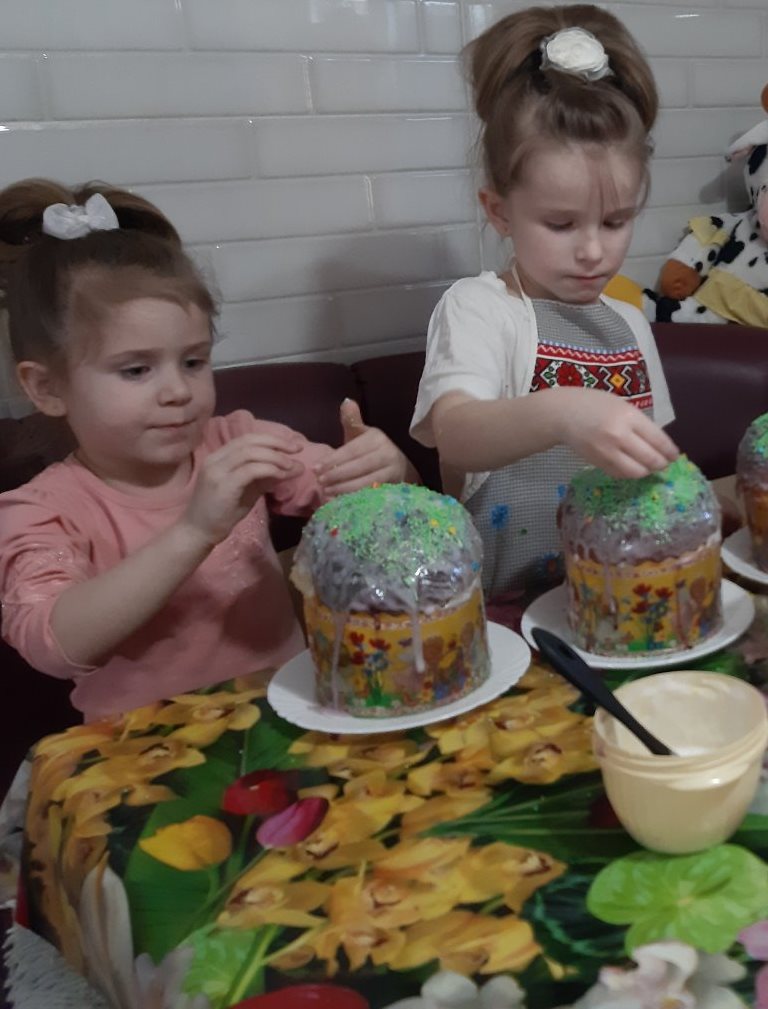 I Методична робота
1)Поповнення онлайн бібліотеки методичних матеріалів для вихователів проекту «Всеосвіта»
 
II Організаційно-педагогічна робота

Дистанційна робота з батьками: розміщення інформації  в соціальній мережі Вайбер казкової  історії «Загублена писанка» (цікава розповідь діткам про Великдень та традиції свята, зокрема – про розфарбовування яєць)
2) Дистанційна робота з батьками: розміщення  в соціальній мережі Вайбер файлу з розмальовкою «Великдень»
3) Організація фотоконкурсу «Моя пасочка» (фото дитини з пасочкою надсилати у вайбер-чат до 21.04.)
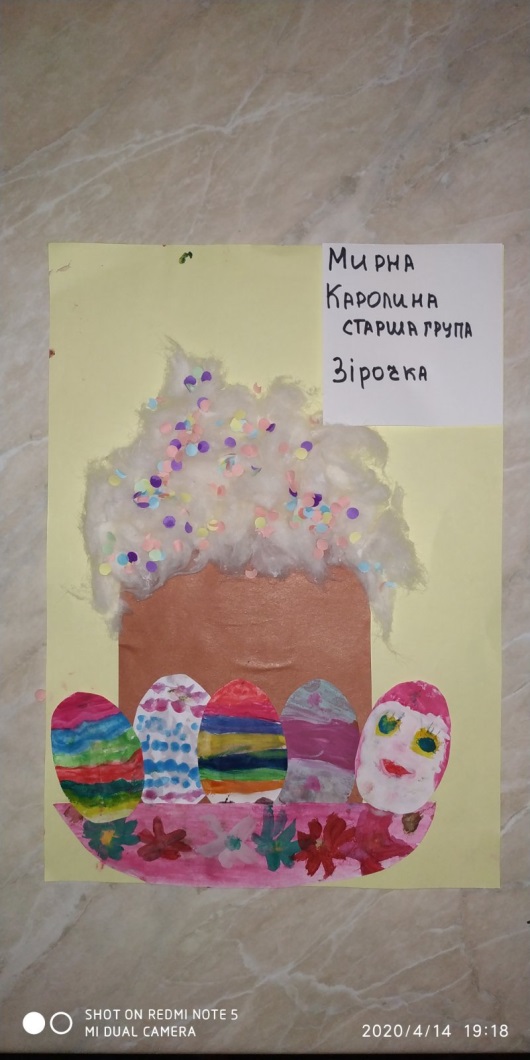 Завдання для дітей
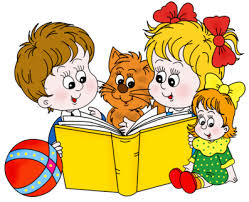 Завдання для дітей
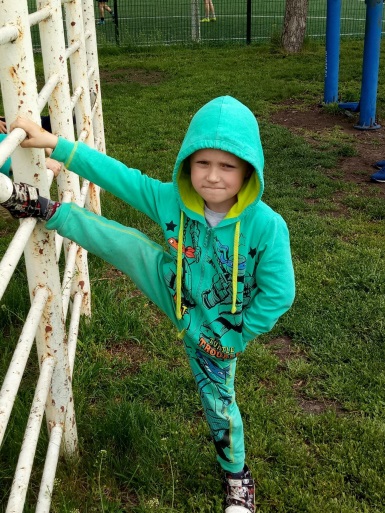 «Робимо зарядку разом»
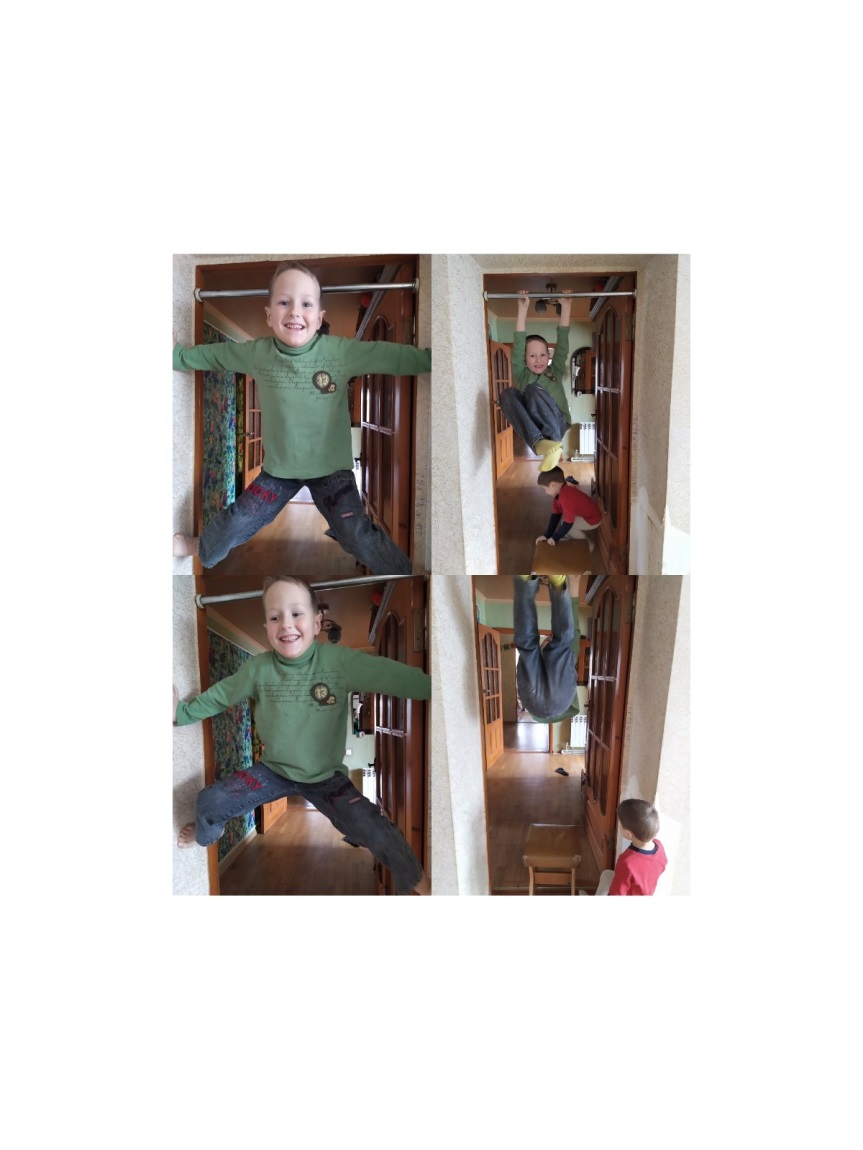 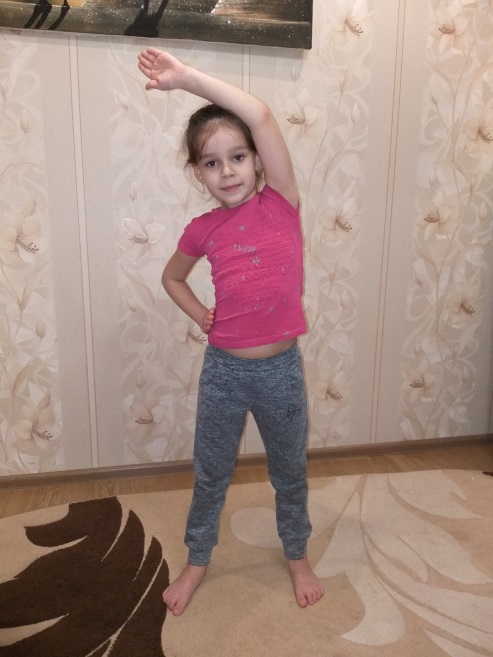 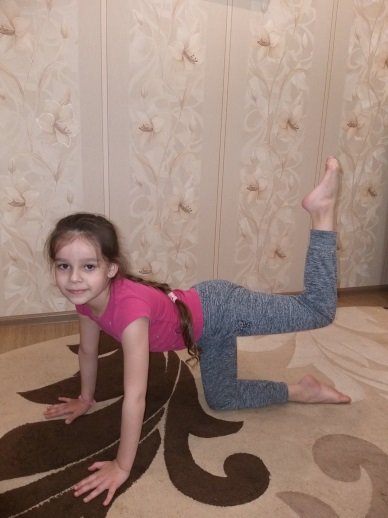 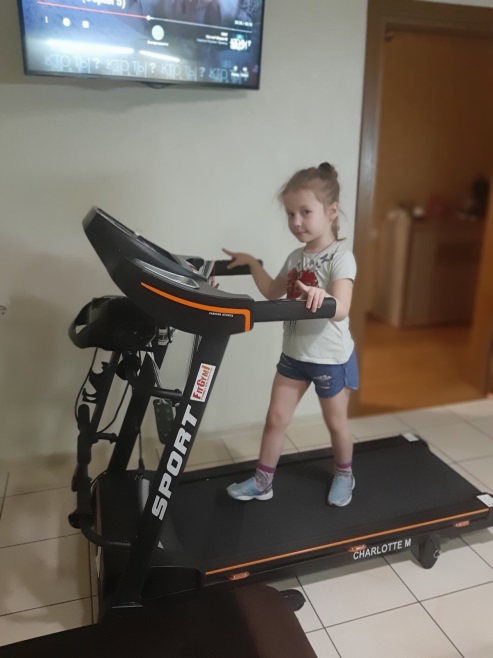 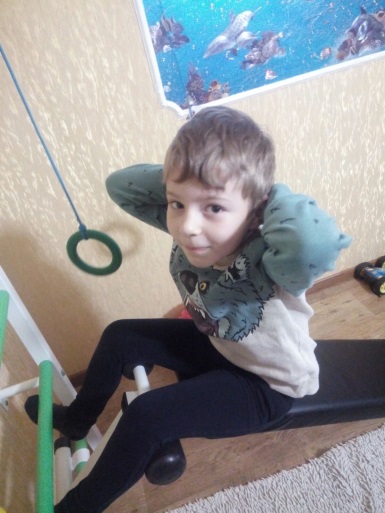 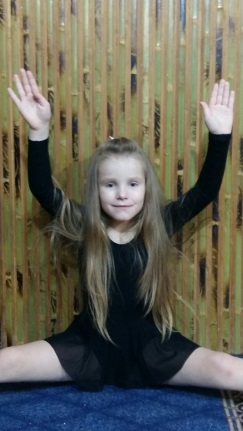 Завдання для дітей
«Я - матусин помічник»
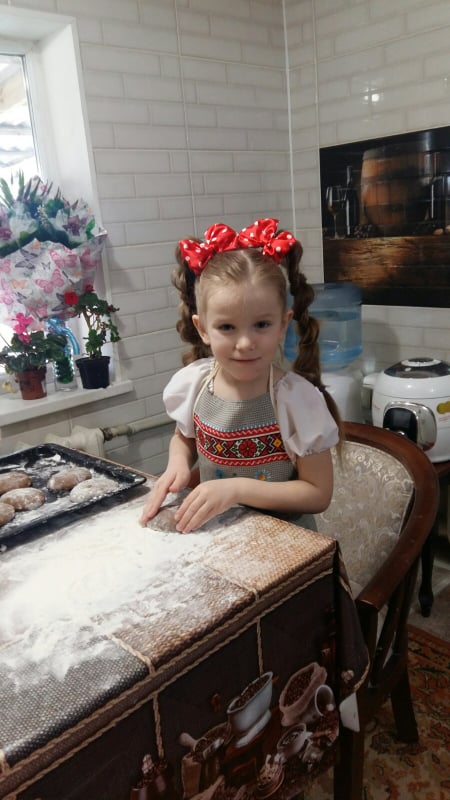 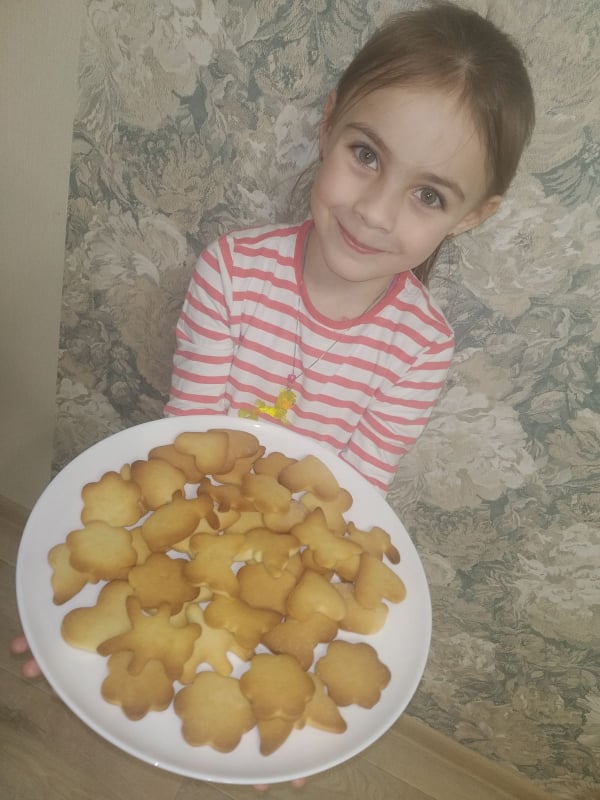 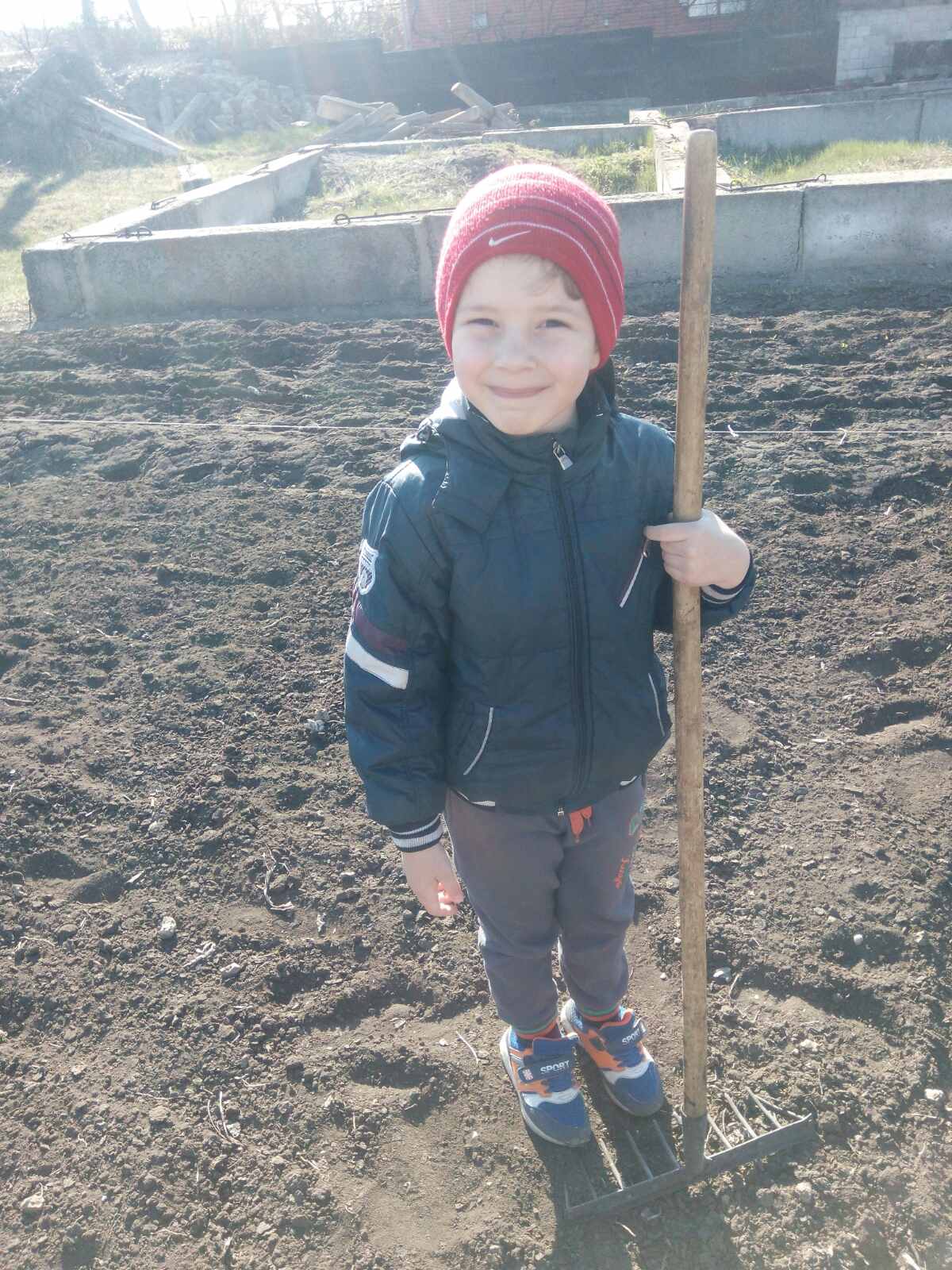